Introducing
Bellevue Middle School 
6th Grade Academy
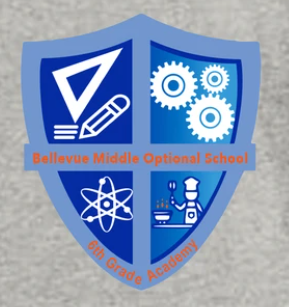 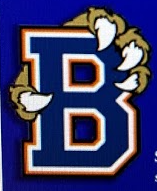 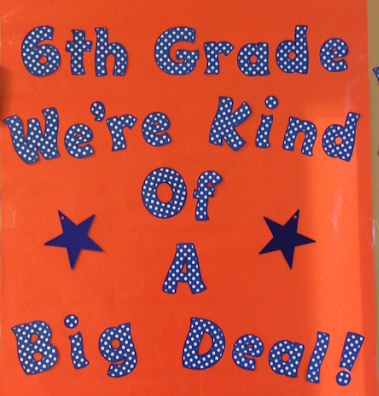 If you have questions please contact Ms. Marable at marableea@scsk12.org
School Hours 8:05-3:15
Bellevue Optional Middle SchoolAdministrative Team
School Hours 8:05-3:15
School Hours 8:05-3:15
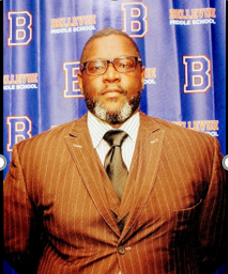 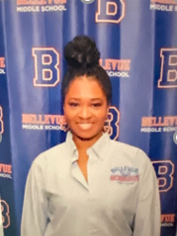 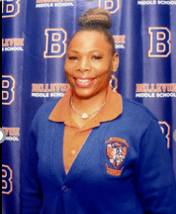 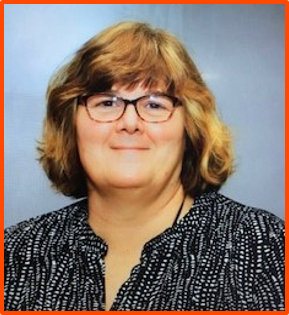 Elizabeth Marable
6th Grade Dean/Optional Coordinator
Rashida King
PLC Coach
Dena McNeal
Assistant Principal
Dr. Frederick White
Principal Bellevue Optional 
Middle School
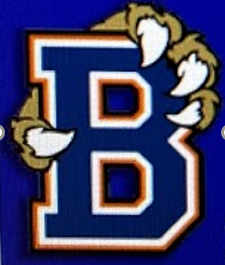 If you have questions please contact Ms. Marable at marableea@scsk12.org  or 901-416-4488
6th Grade Academy Professors, Dean and Professional School Counselor
School Hours
 8:05-3:15
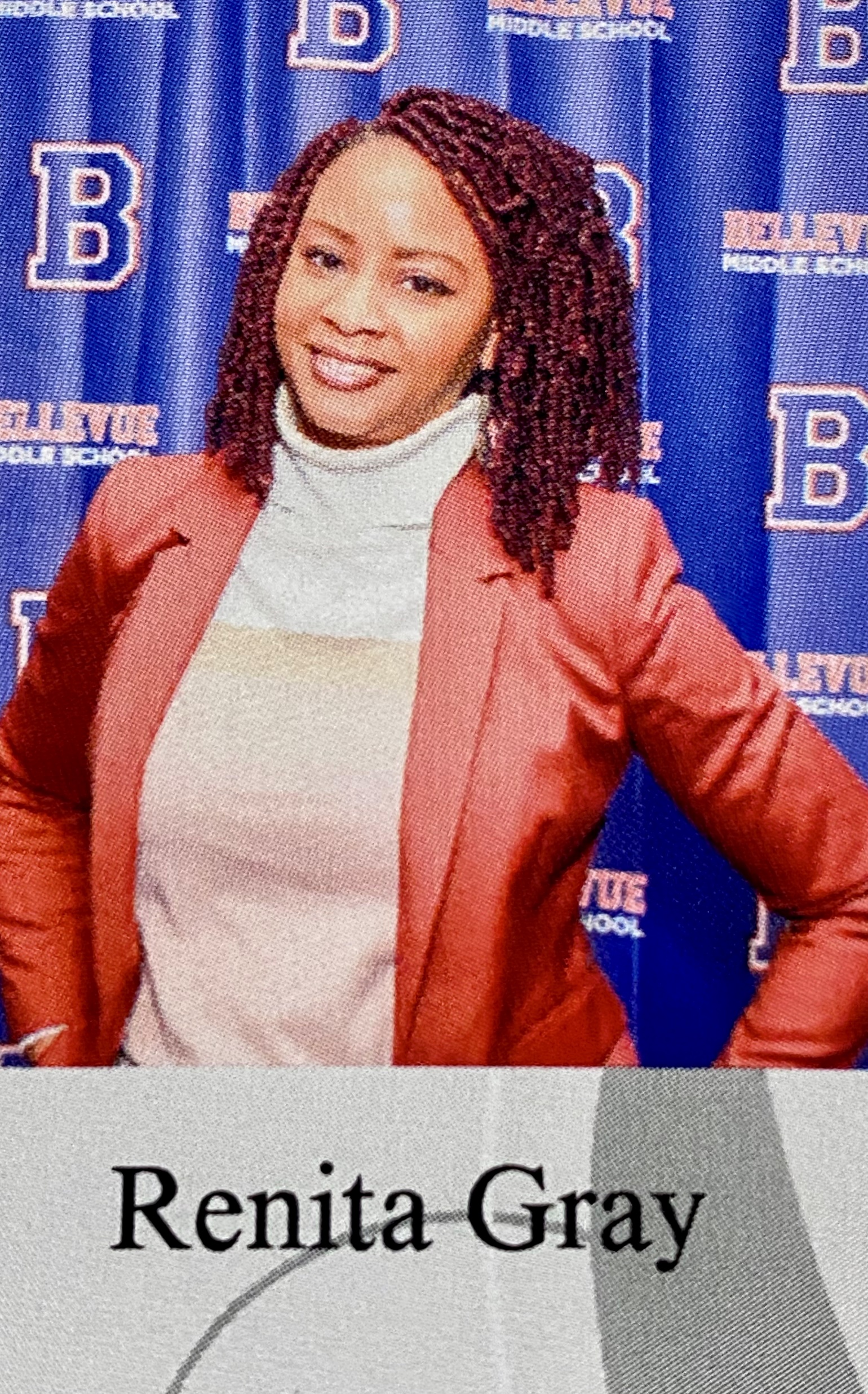 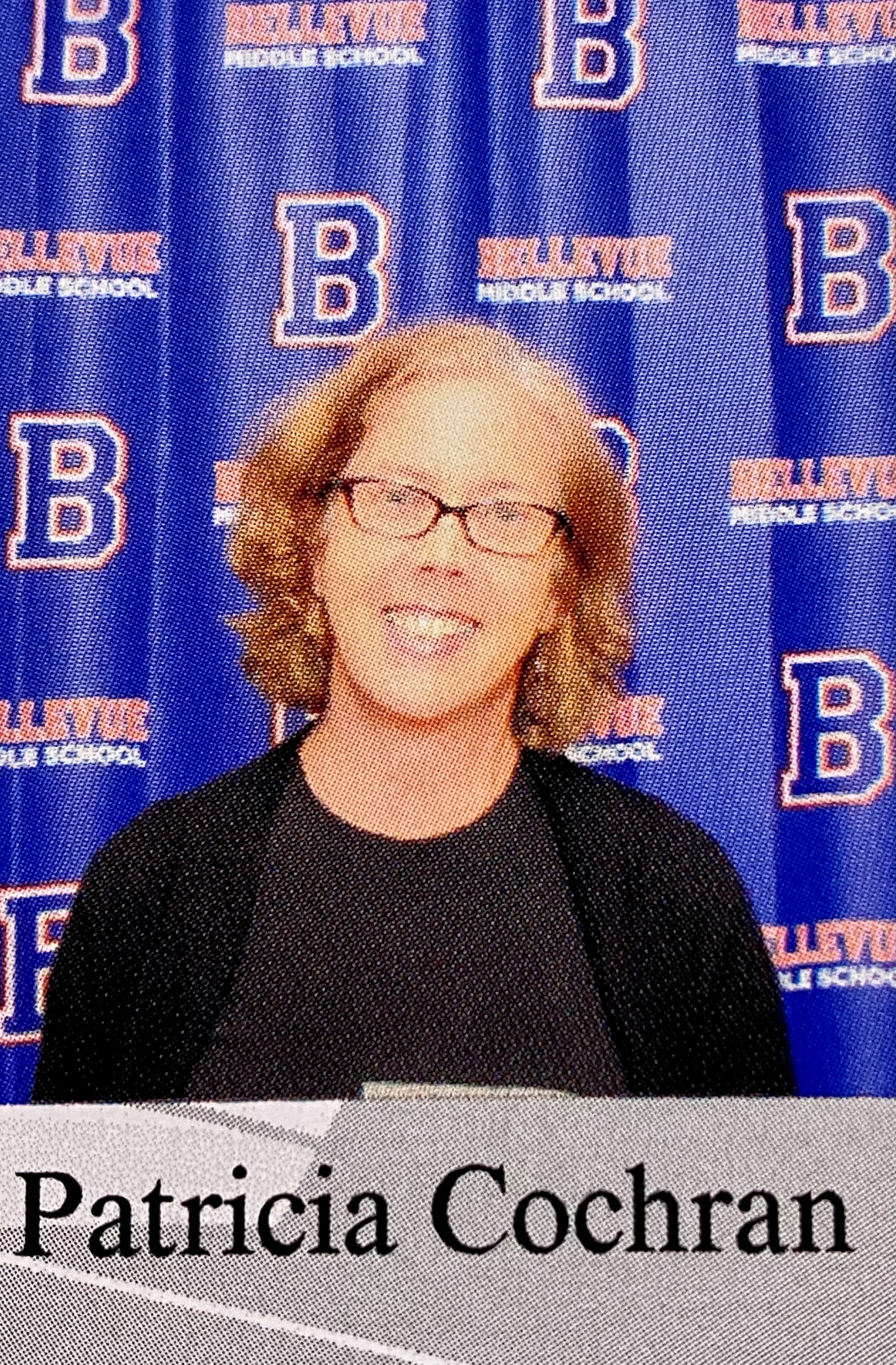 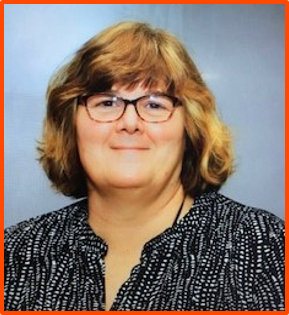 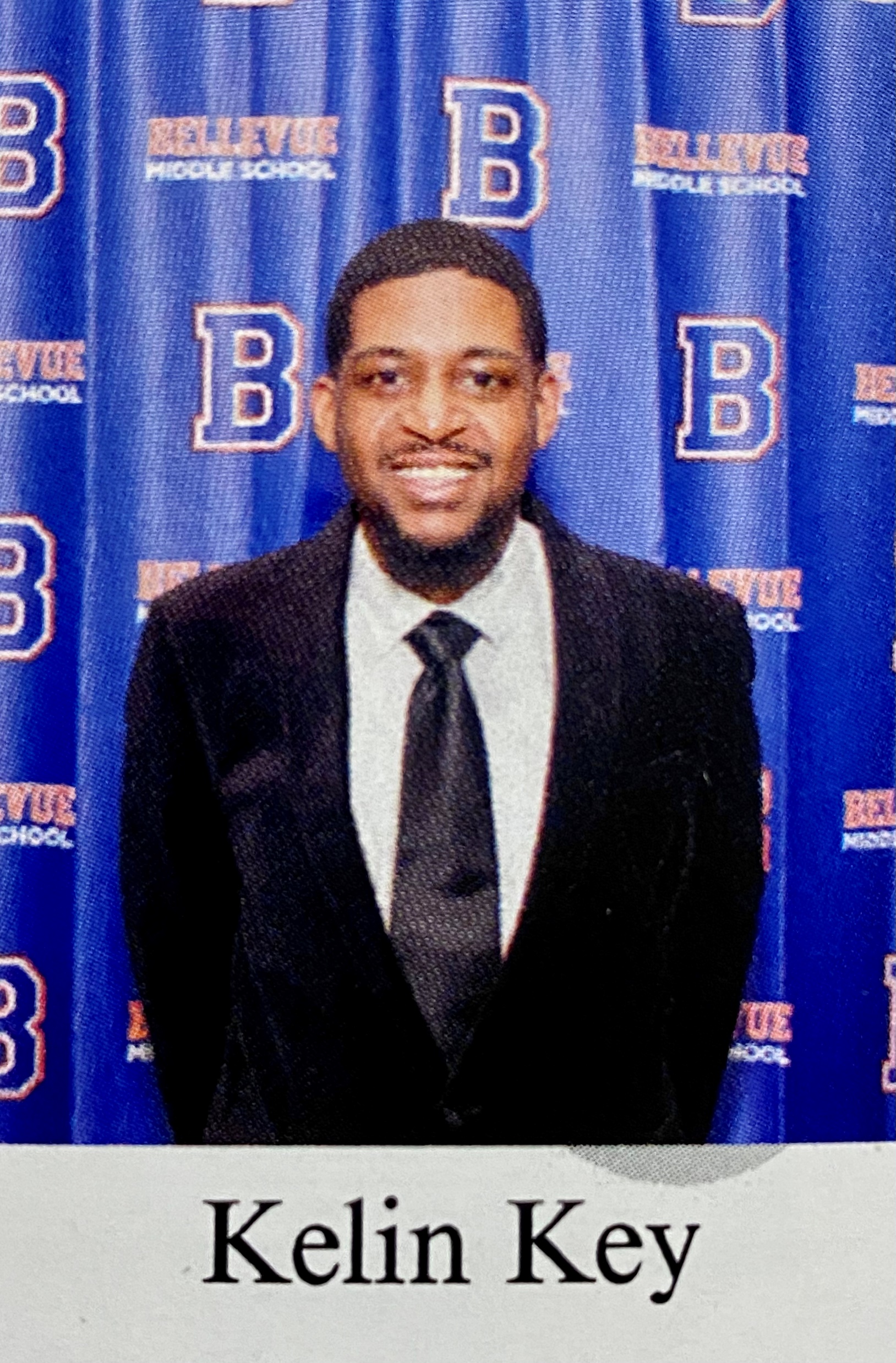 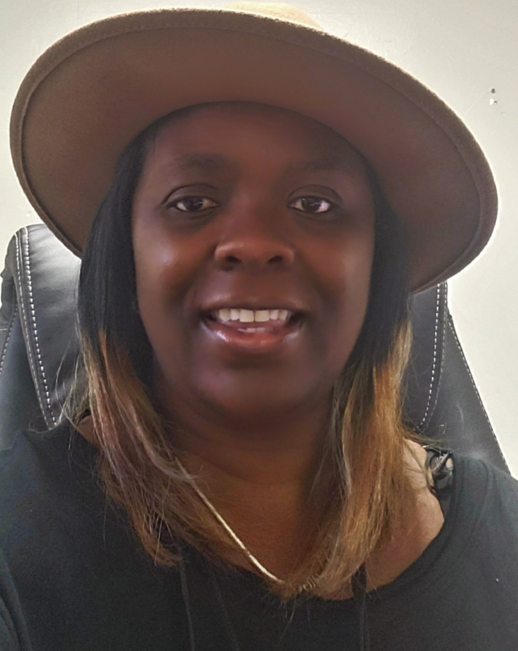 Kelin Key 6th Grade Science
Elizabeth Marable
Math
Renita Gray
Facing History/Science
Patricia Cochran
Social Studies
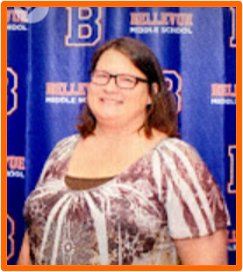 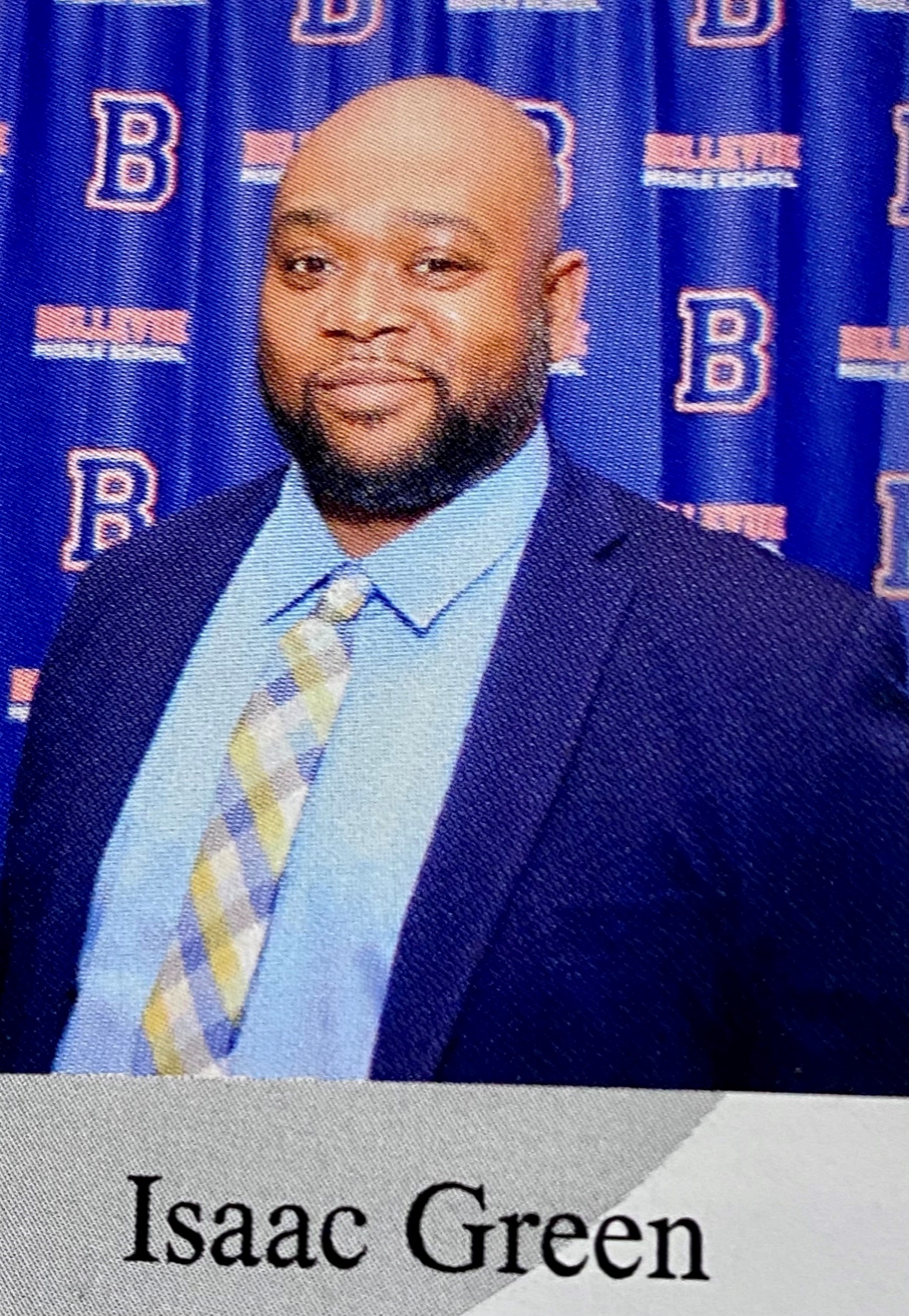 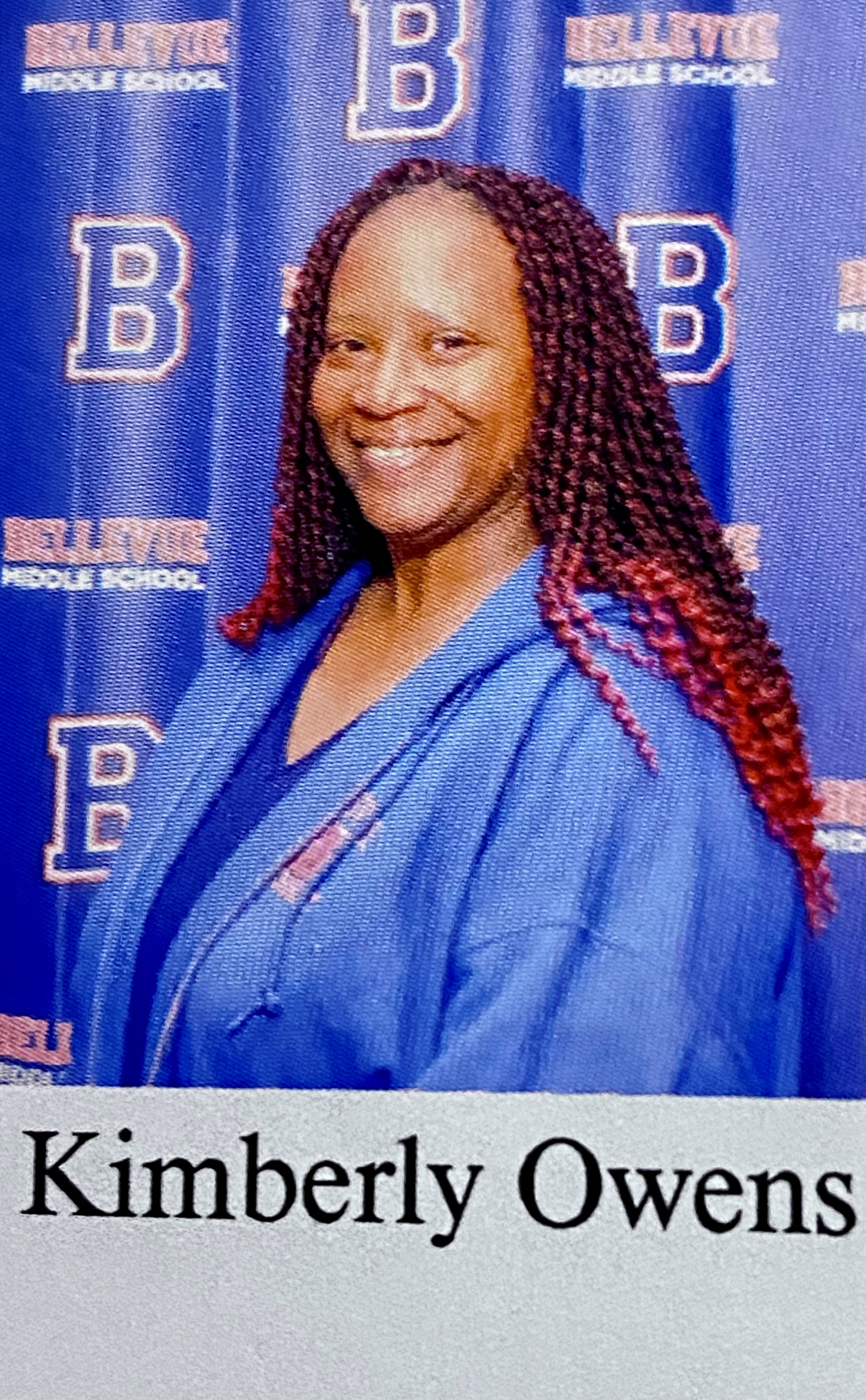 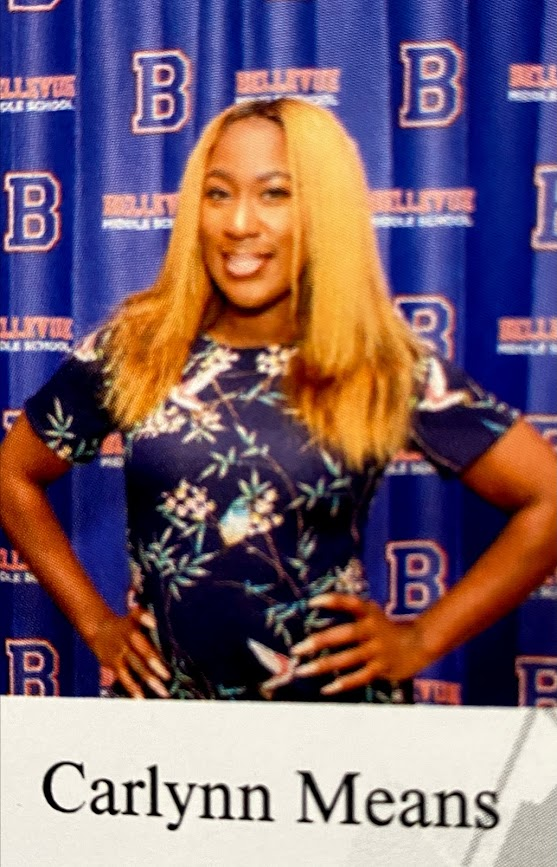 Vicki Cooper
6th Grade Professional School Counselor
Carlynn Means
ELA
Kimberly Owens
SPED
Isaac Green
SPED
Mary Walton
Math
School Hours 8:05-3:15
School Hours 8:05-3:15
6th Grade Academy Exploratory Professors
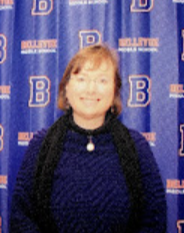 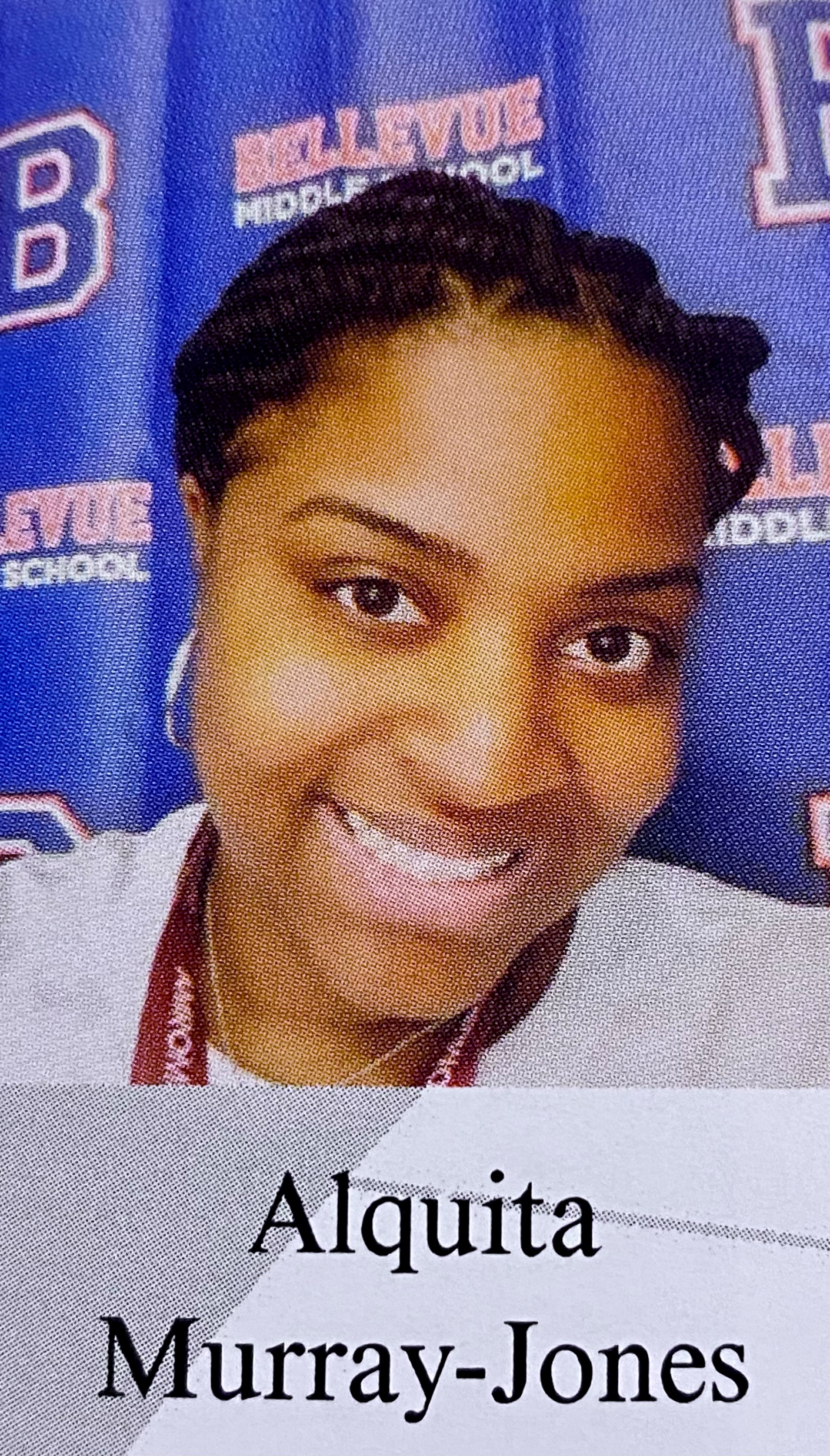 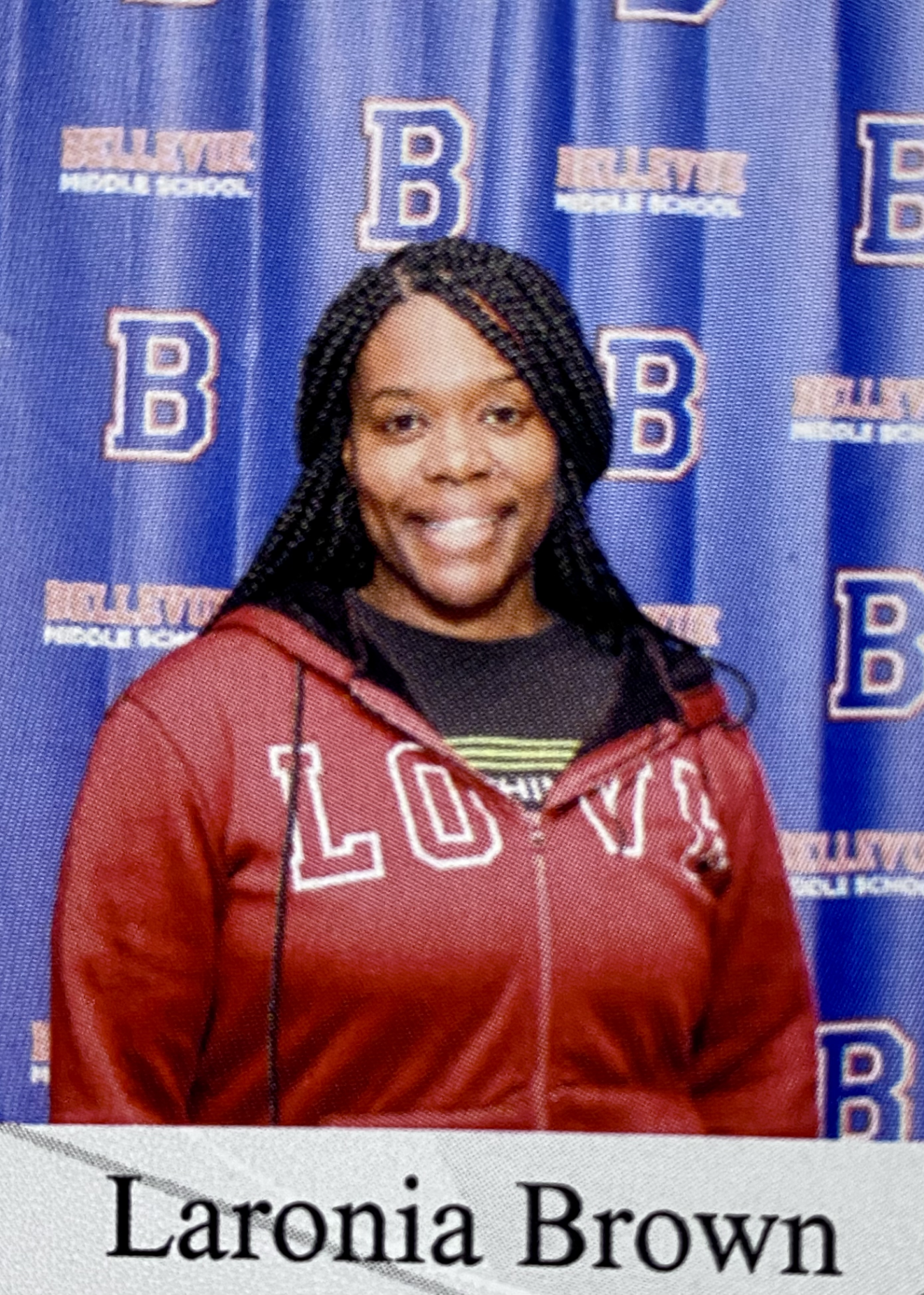 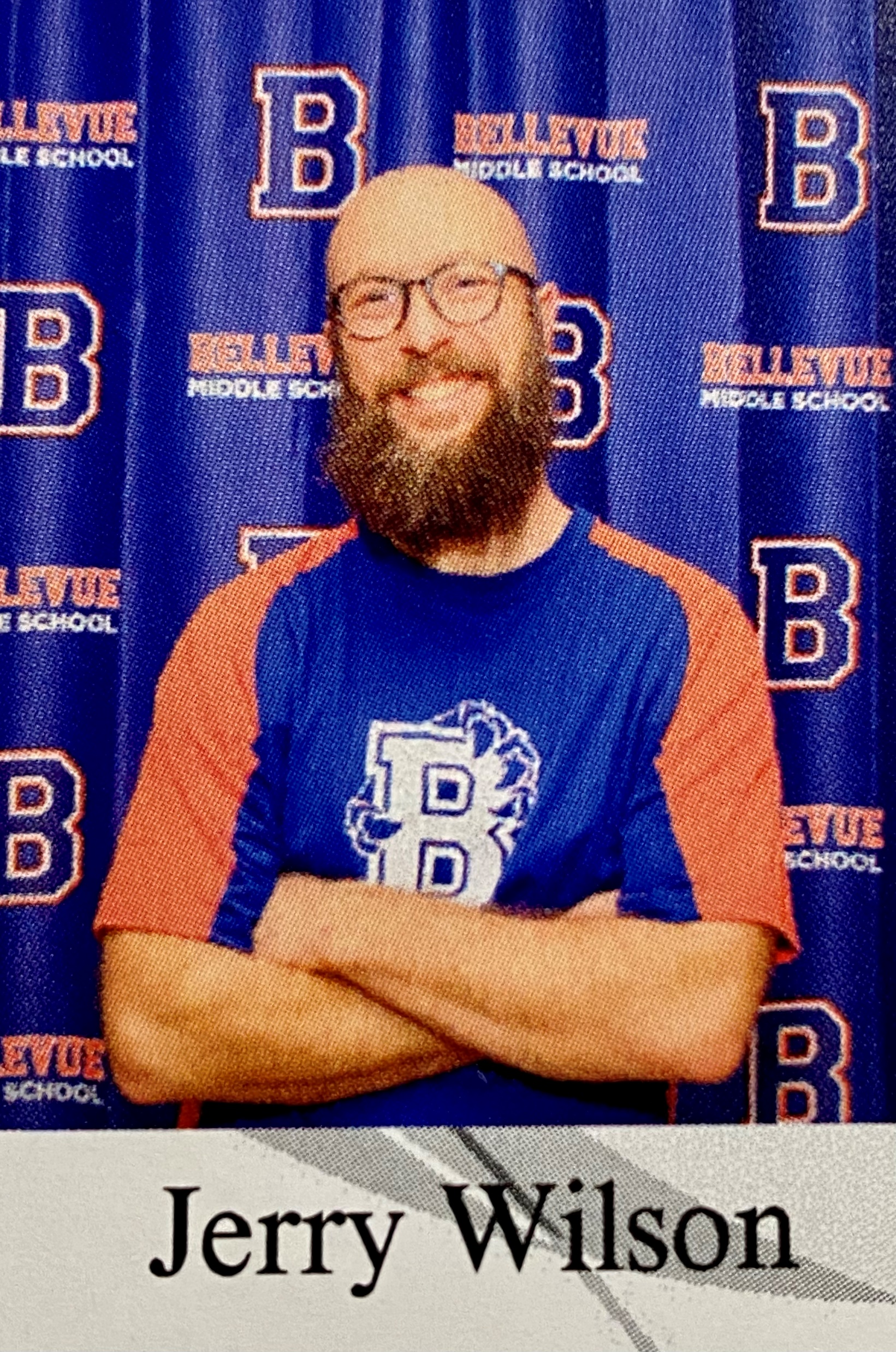 Laronia Brown
Physical Education
Jerry Wilson
Art
Alquita Murray-Jones
Band
Brooke Ballenger
Russian
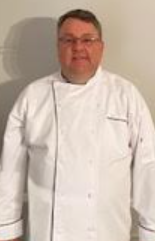 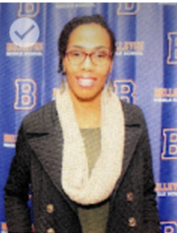 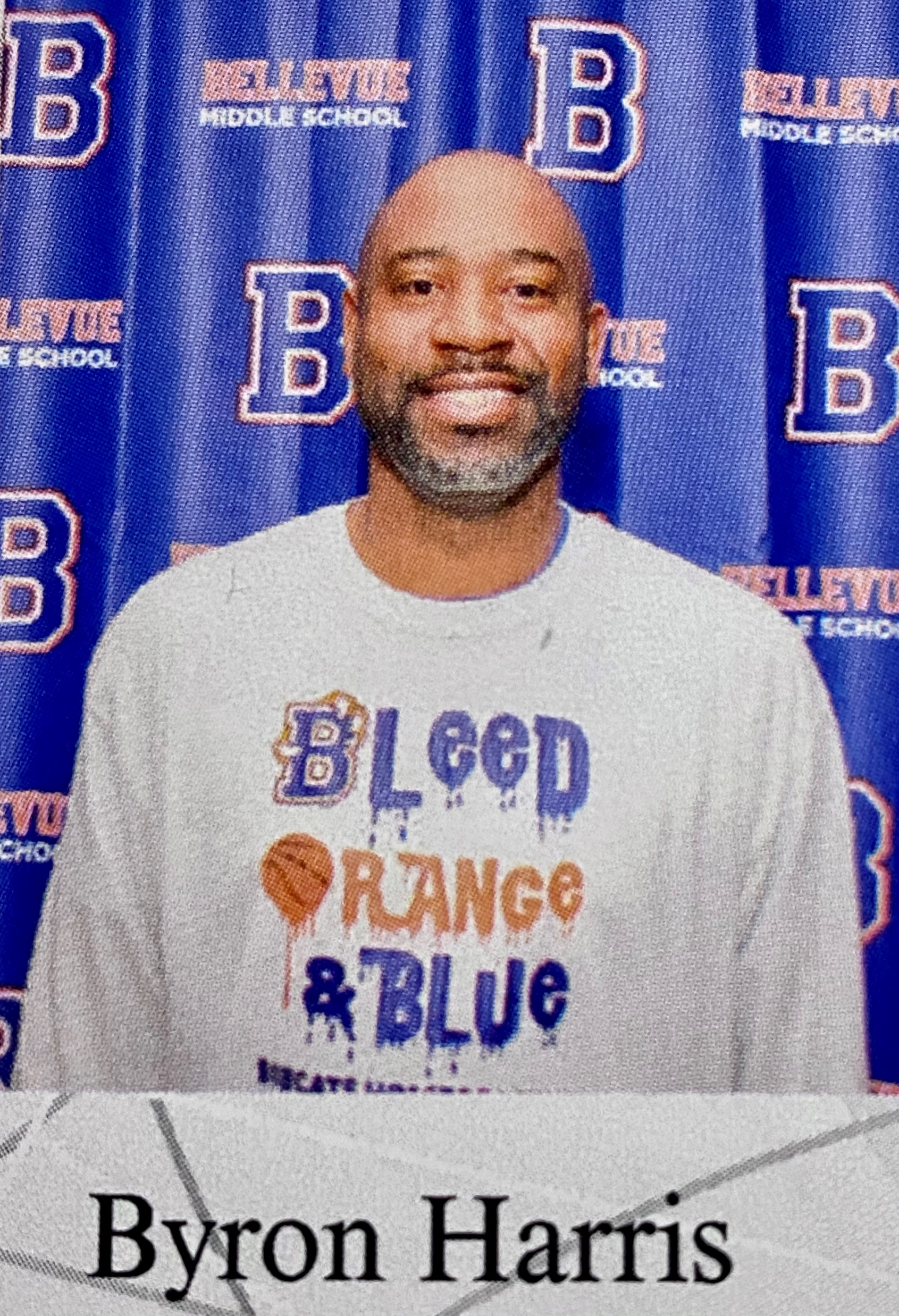 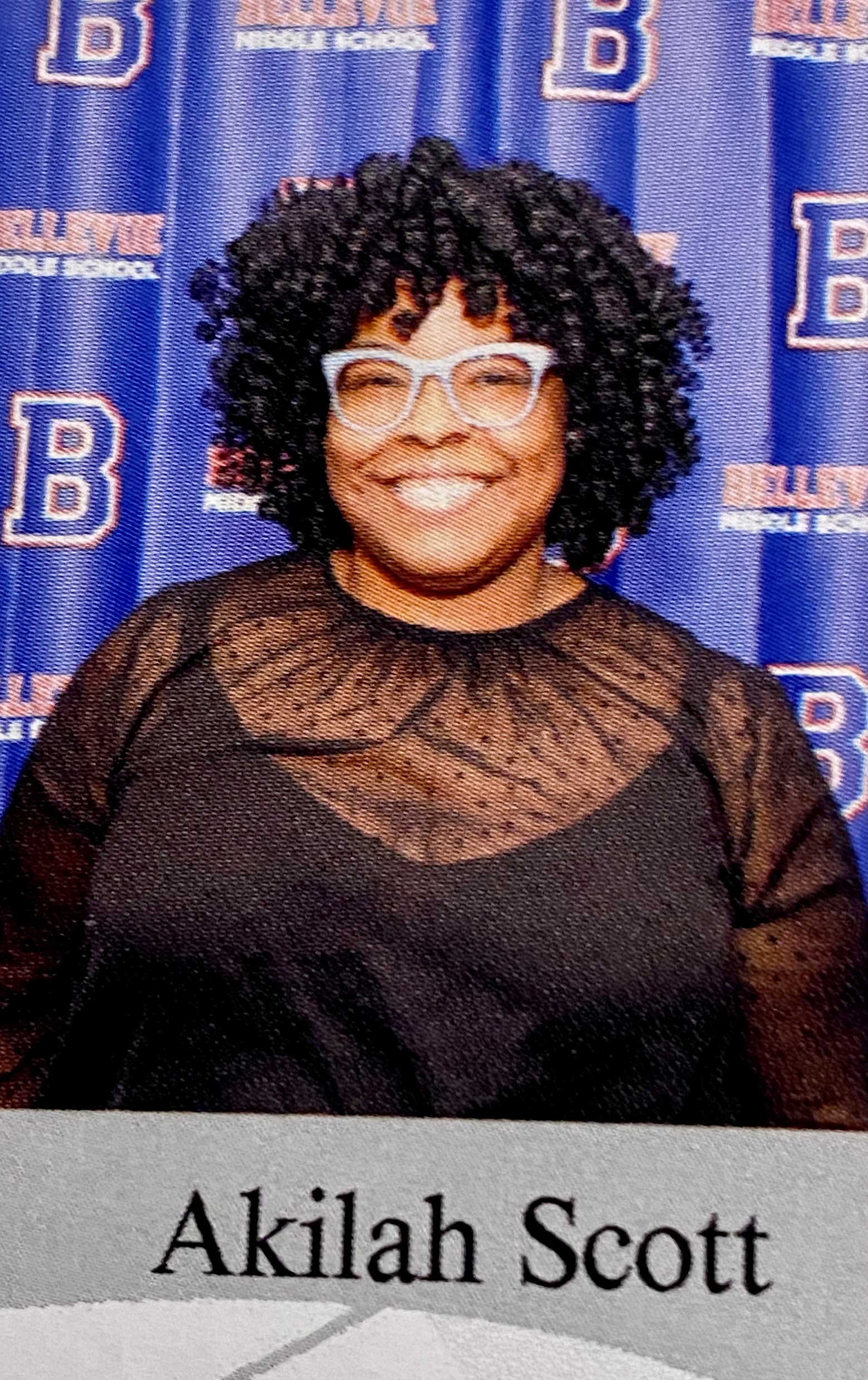 Chef John Marable
Culinary Arts
Byron Harris
PE/Athletic Director
Akilah Scott
Orchestra
Carmen Rodriguez
Spanish
School Hours 8:05-3:15
6th Grade Academy 1st Week Goals
Our main goal is to get you comfortable in middle school
We will have a week of orientation to familiarize you with the building and your teachers
We will work on how to use combination lockers
How to find your classes, labs, cafeteria, gym and band room
How to follow your class schedule
What each teacher expects of you
How to get organized for middle school
What do I need to bring to school each and every day
How to access  your powerschool account and how to email your teacher
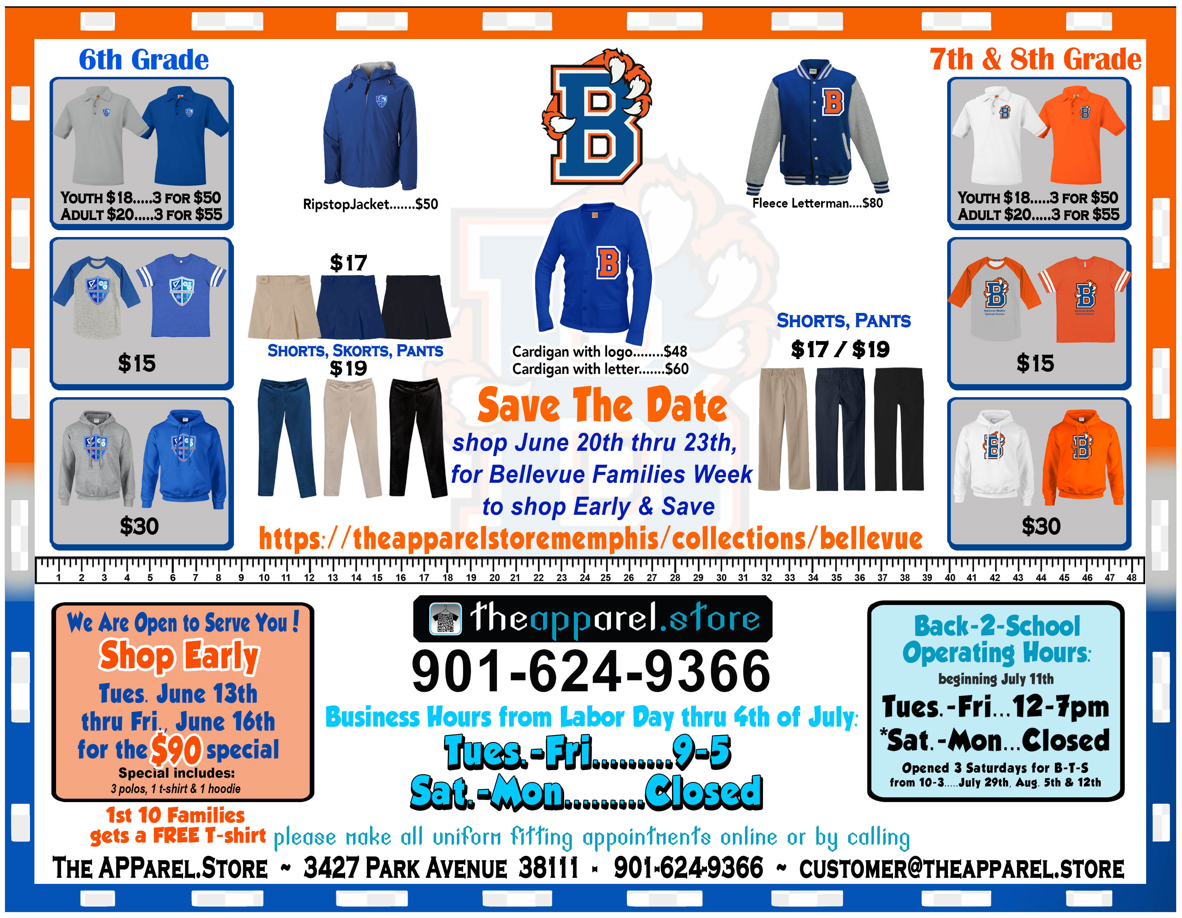 6th Grade Academy Uniforms
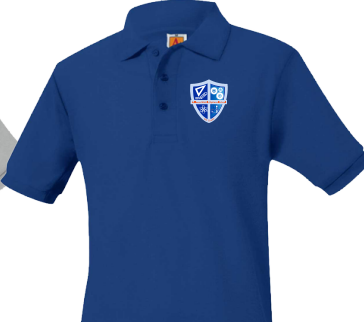 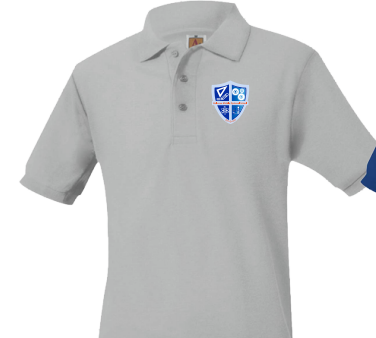 Click to add text
The Apparel Store
901-624-9366
www.theapparelstorememphis.com
3427 Park Avenue
What 6th Grade students wear?
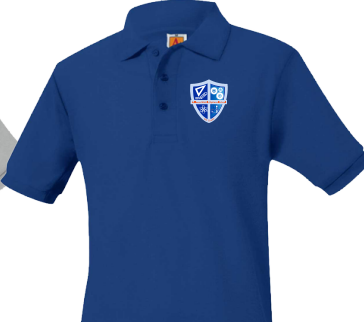 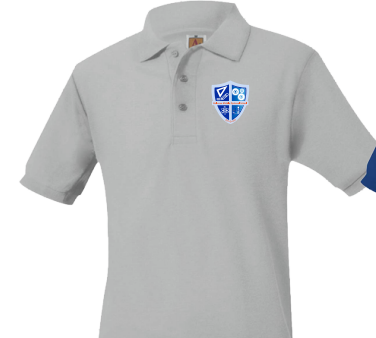 Shoes must be closed toe and  have a back on them
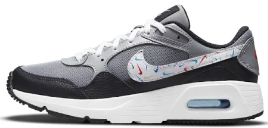 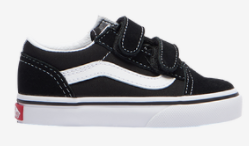 Undershirts colors allowed are white, blue, orange, black and gray.
School Hours 8:05-3:15
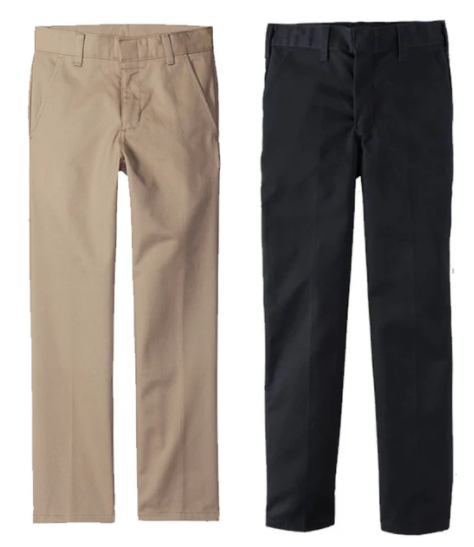 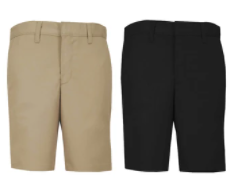 Hoodies, jackets, coats must have a zipper that REMAINS UNZIPPED in the building. 
NO HOOD ON HEAD in the building EVER.
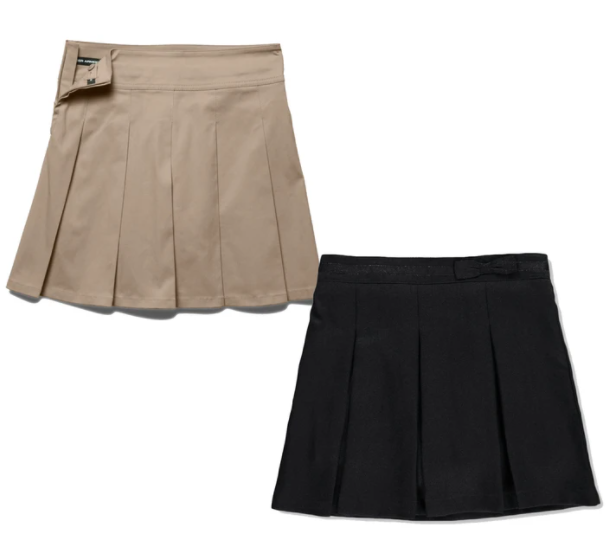 What students don’t wear!
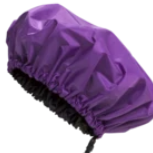 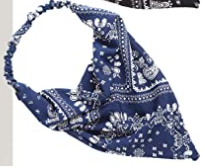 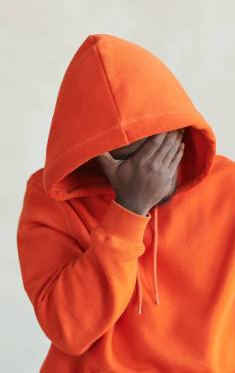 School Hours 8:05-3:15
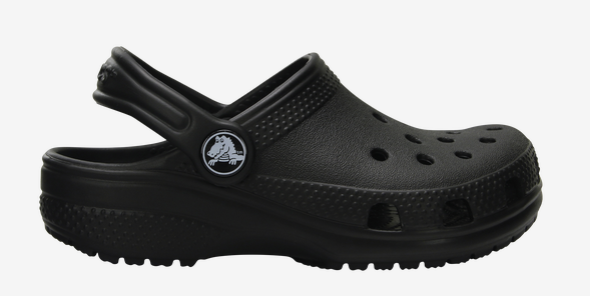 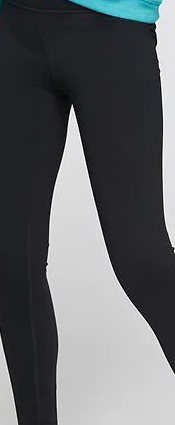 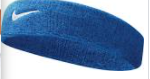 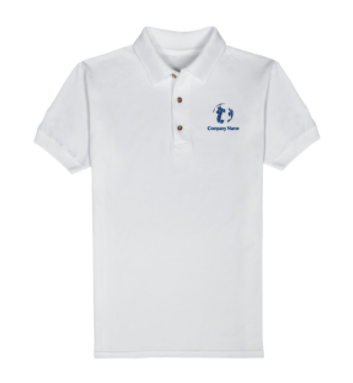 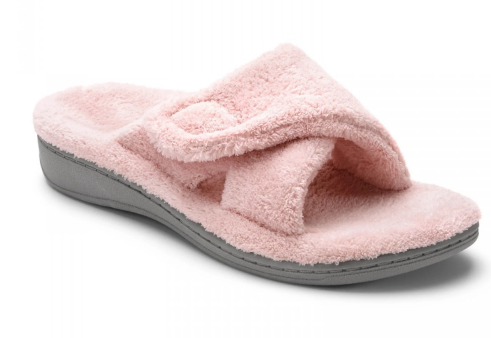 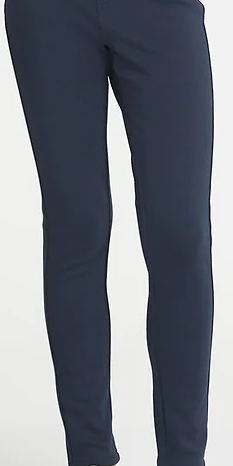 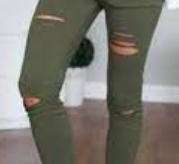 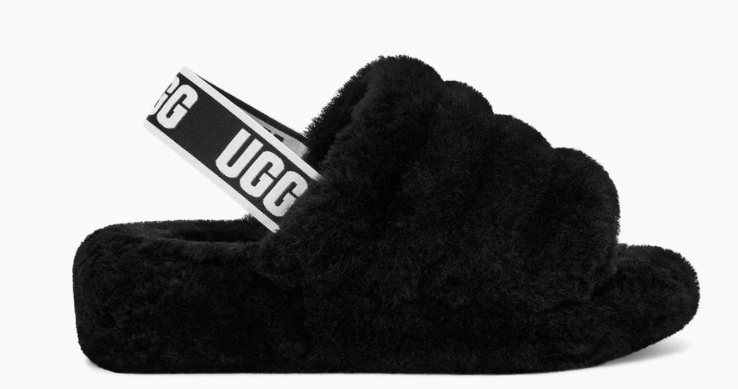 The 1st Day
School Hours 8:05-3:15
School Hours 8:05-3:15
Welcome Bobcats
Bellevue Middle
Optional School
6th grade enters here
Parents please drop your kids off in front of the school.  We want to limit students walking across the street. Bellevue Boulevard is a very busy street and we want to ensure your child’s safety at all times.
YMCA   Y Care Meeting all your before and afterschool care needs
Before and after care registration is now open
Y Care Link:
https://www.ymcamemphis.org/index.php?src=gendocs&ref=01_BASC_Overview&category=childcare
School Supplies
School Hours 8:05-3:15
School Hours 8:05-3:15
Some supplies will need to be replenished throughout the school year
Black marble composition books - 2 
Colored Pencils
Copy Paper
Expo Markers
Hand Sanitizer
Kleenex
Pack of notebook paper 
Graph paper
Paper Towels
Pencils
Pens
Personal manually operated pencil sharpener
Plastic folders with prongs and pockets
Scissors
Wipes
Binder 1" (math only)
Summer Recommendations
6th grade team's hope that your scholar will log into Khan Academy Getting Ready for 6th grade math.  Here is the link:  https://www.khanacademy.org/math/get-ready-for-6th-grade
We encourage parents to check out the list provided by the Memphis Public Library and allow your scholar to read what you deem appropriate.
6th grade reading is via the Memphis Public Library, the link is:
https://libbyapp.com/search/memphis/search/query-6th%20grade%20reading%20list/audience-juvenile/page-1
Have Fun, a whole lot of fun
Exercise
Have Fun, a whole lot of fun
Get outside in the sun each day
Have Fun, a whole lot of fun
Eat more fruit and vegetables